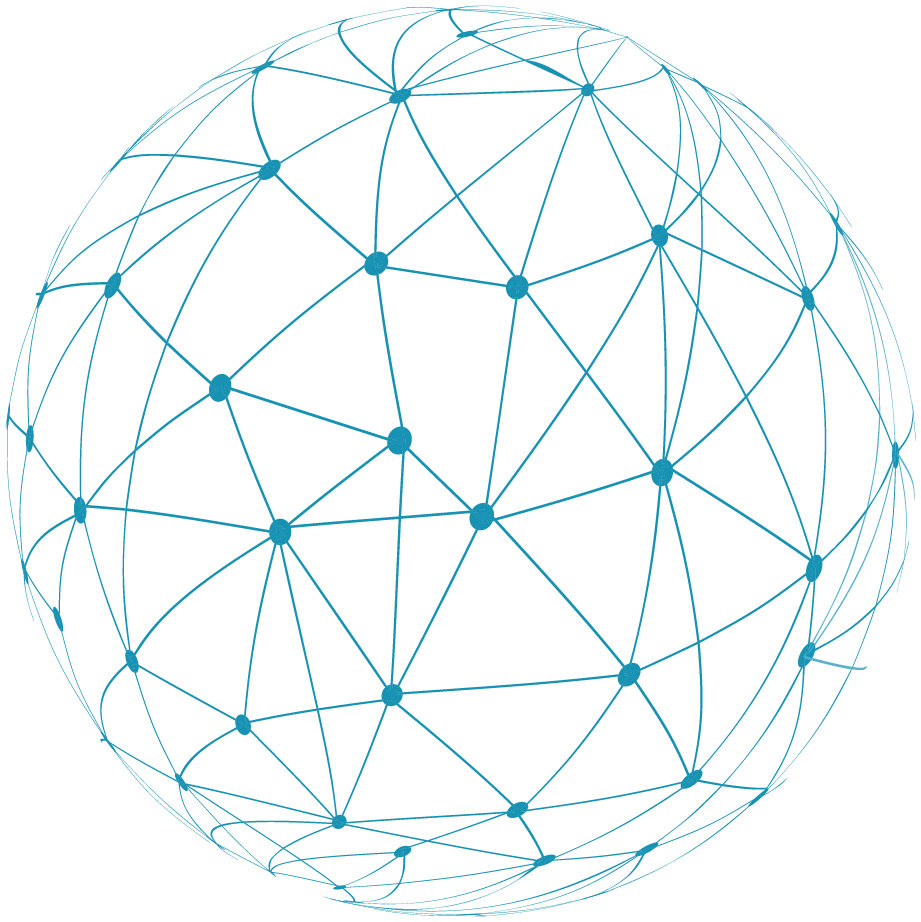 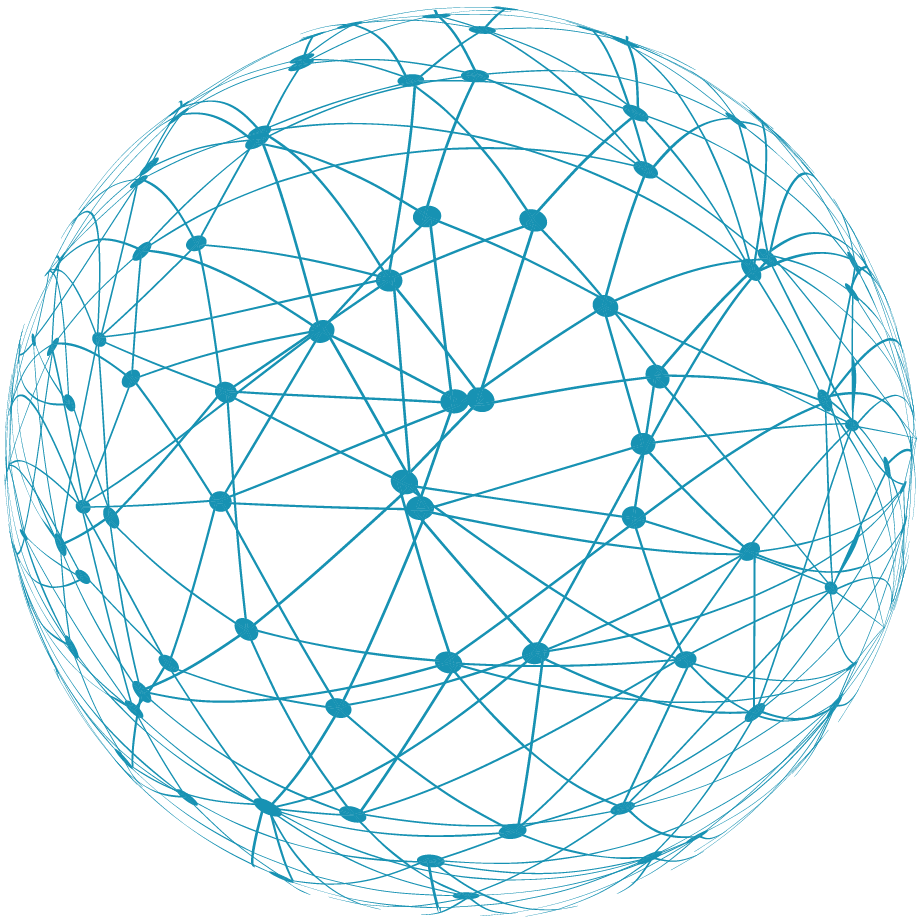 2030
单击此处添加文字
年终总结  新年计划 述职报告  工作汇报
Here to add a brief introduction to the company. Here to add a brief introduction to the company. Here to add a brief introduction to the company. Here to add a brief introduction to the company. Here to add a brief introduction.
前言
Introduction
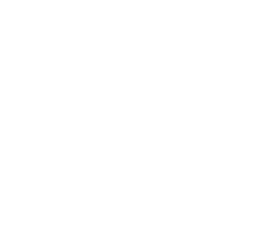 回顾这一年的工作，在取得成绩的同时，我们也找到了工作中的不足和问题，主要反映于xx及xxx的风格、定型还有待进一步探索，尤其是网上的公司产品库充分体现我们xxxxx和我们这个平台能为客户提供良好的商机和快捷方便的信息、导航的功能发挥。展望新的一年，我们将继续努力，力争各项工作更上一个新台阶。

右键点击图片选择设置图片格式可直接替换图片，在此录入上述图表的综合描述说明，在此录入上述图表的综合描述说明。在此录入上述图表的综合描述说明，在此录入上述图表的综合描述说明，在此录入上述图表的综合描述说明，在此录入上述图表的综合描述说明。
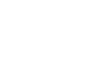 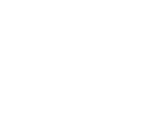 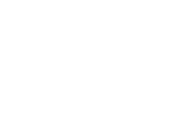 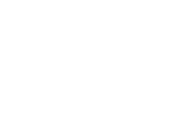 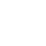 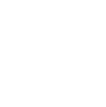 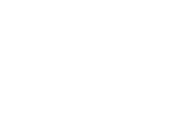 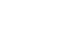 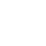 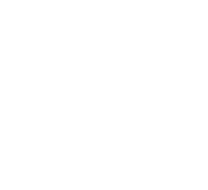 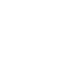 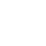 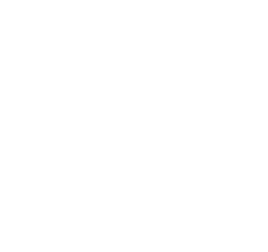 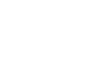 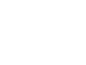 目录/CONTENTS
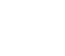 添加目录一标题 ADD DIRECTORY ONE TITLES
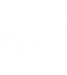 添加目录二标题 ADD DIRECTORY TWO TITLES
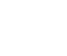 添加目录三标题 ADD DIRECTORY THREE TITLES
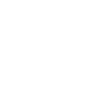 添加目录四标题 ADD DIRECTORY FOUR TITLES
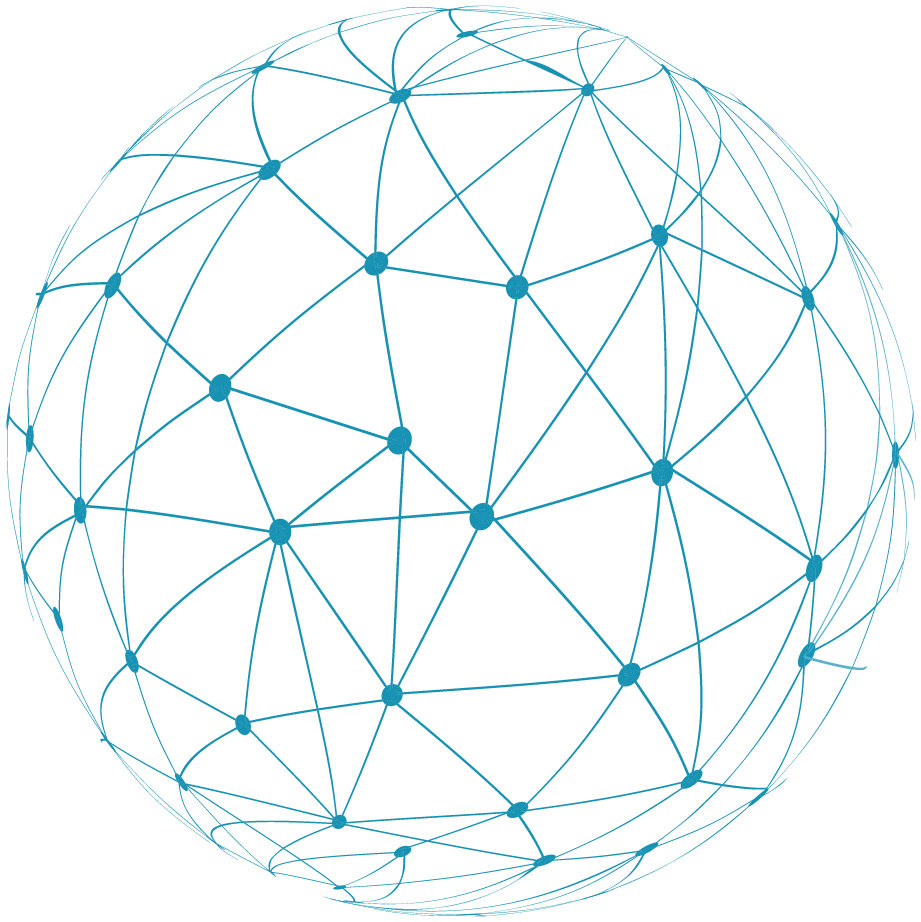 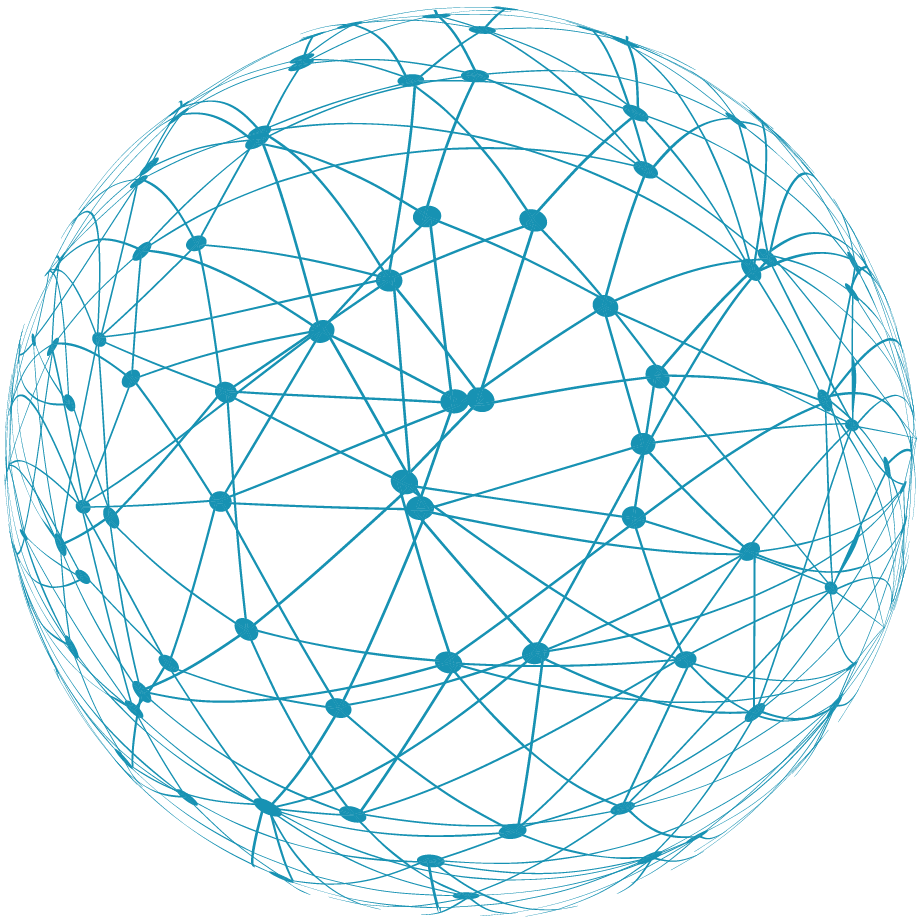 01
添加目录一标题
ADD DIRECTORY ONE TITLES
Add a page directory text description content, Add a page directory text description content, Add a page directory text description content, Add a page directory text description content, Add a page directory text description content.
添加标题
此处添加详细文本描述，建议与标题相关并符合整体语言风格，语言描述尽量简洁生动。
03
01
02
添加标题
此处添加详细文本描述，建议与标题相关并符合整体语言风格，语言描述尽量简洁生动。
添加标题
此处添加详细文本描述，建议与标题相关并符合整体语言风格，语言描述尽量简洁生动。
此处添加详细文本描述，建议与标题相关并符合整体语言风格，语言描述尽量简洁生动。尽量将每页幻灯片的字数控制在200字以内，据统计每页幻灯片的最好控制在5分钟之内。
添加标题
此处添加详细文本描述，建议与标题相关并符合整体语言风格，语言描述尽量简洁生动。
60 %
80 %
添加标题
此处添加详细文本描述，建议与标题相关并符合整体语言风格，语言描述尽量简洁生动。
添加标题
此处添加详细文本描述，建议与标题相关并符合整体语言风格，语言描述尽量简洁生动。
添加标题
此处添加详细文本描述，建议与标题相关并符合整体语言风格，语言描述尽量简洁生动。
标题一文字
此处添加详细文本描述，建议与标题相关并符合整体语言风格，语言描述尽量简洁生动。
标题二文字
此处添加详细文本描述，建议与标题相关并符合整体语言风格，语言描述尽量简洁生动。
标题三文字
此处添加详细文本描述，建议与标题相关并符合整体语言风格，语言描述尽量简洁生动。
标题四文字
此处添加详细文本描述，建议与标题相关并符合整体语言风格，语言描述尽量简洁生动。
请输入子标题
请输入子标题
请输入子标题
请输入文本请输入文本请输入文本请输入文本
请输入文本请输入文本
请输入文本请输入文本请输入文本请输入文本
请输入文本请输入文本
请输入文本请输入文本请输入文本请输入文本
请输入文本请输入文本
标题一文字此处添加详细文本描述，建议与标题相关并符合整体语言风格，语言描述尽量简洁生动。
标题二文字
此处添加详细文本描述，建议与标题相关并符合整体语言风格，语言描述尽量简洁生动。
标题三文字
此处添加详细文本描述，建议与标题相关并符合整体语言风格，语言描述尽量简洁生动。
标题四文字此处添加详细文本描述，建议与标题相关并符合整体语言风格，语言描述尽量简洁生动。尽量将每页幻灯片的字数控制在200字以内
10 %
15%
20 %
30 %
25 %
30 %
50 %
尽量将每页幻灯片的字数控制在200字以内，据统计每页幻灯片的最好控制在5分钟之内。此处添加详细文本描述，建议与标题相关并符合整体语言风格，语言描述尽量简洁生动。尽量将每页幻灯片的字数控制在200字以内，据统计每页幻灯片的最好控制在5分钟之内。
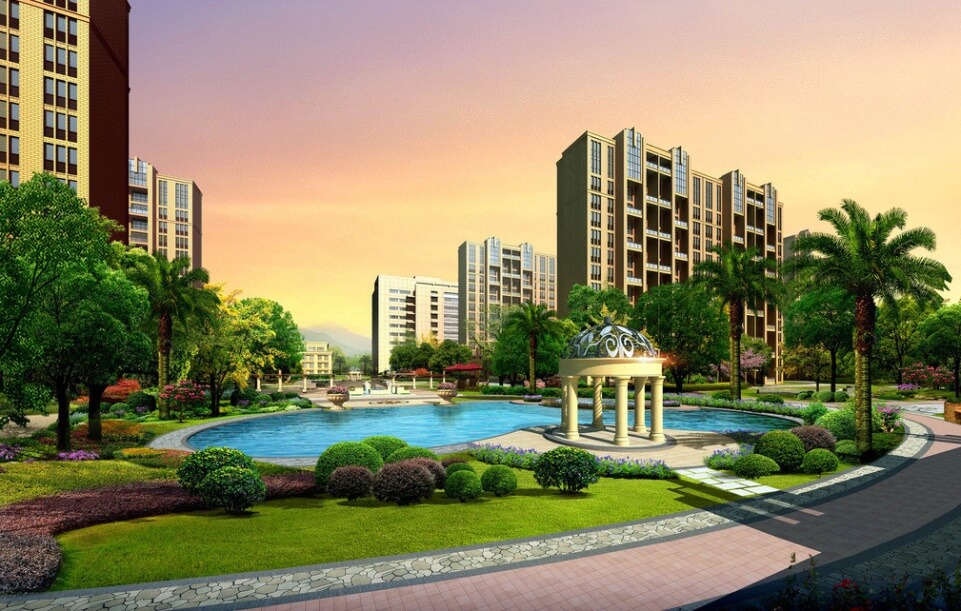 添加标题
单击此处添加文本，单击此处添加文本
单击此处添加文本，单击此处添加文本
添加标题
单击此处添加文本，单击此处添加文本
单击此处添加文本，单击此处添加文本
添加标题
单击此处添加文本，单击此处添加文本
单击此处添加文本，单击此处添加文本
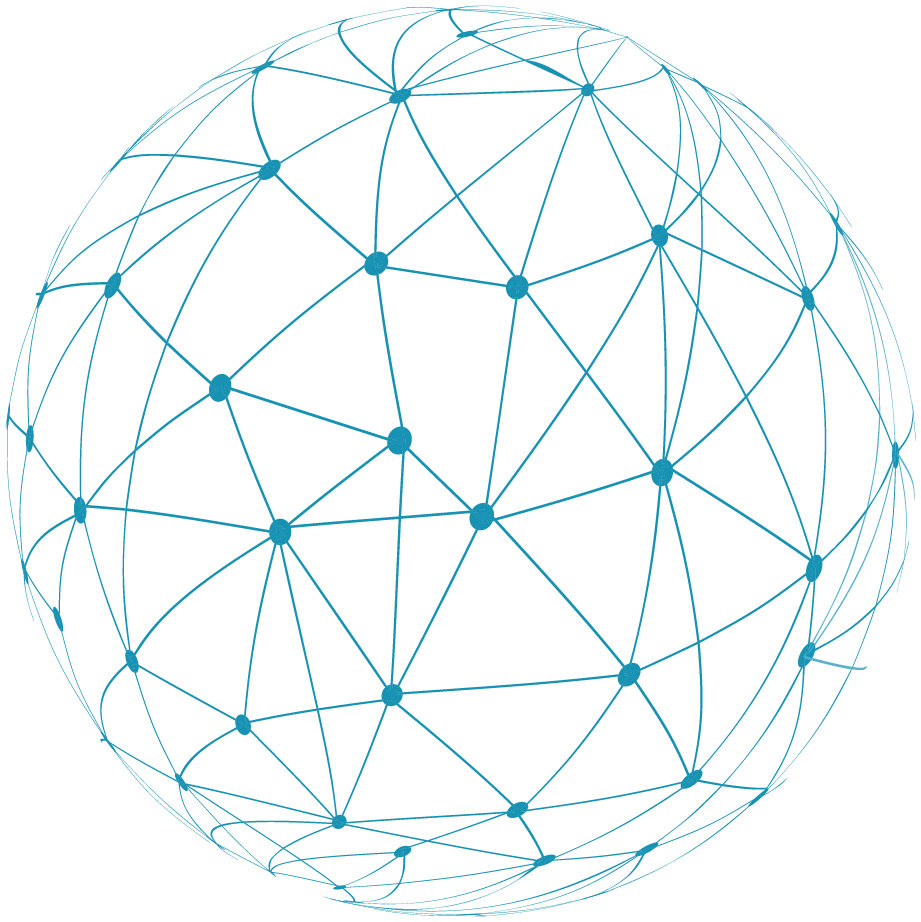 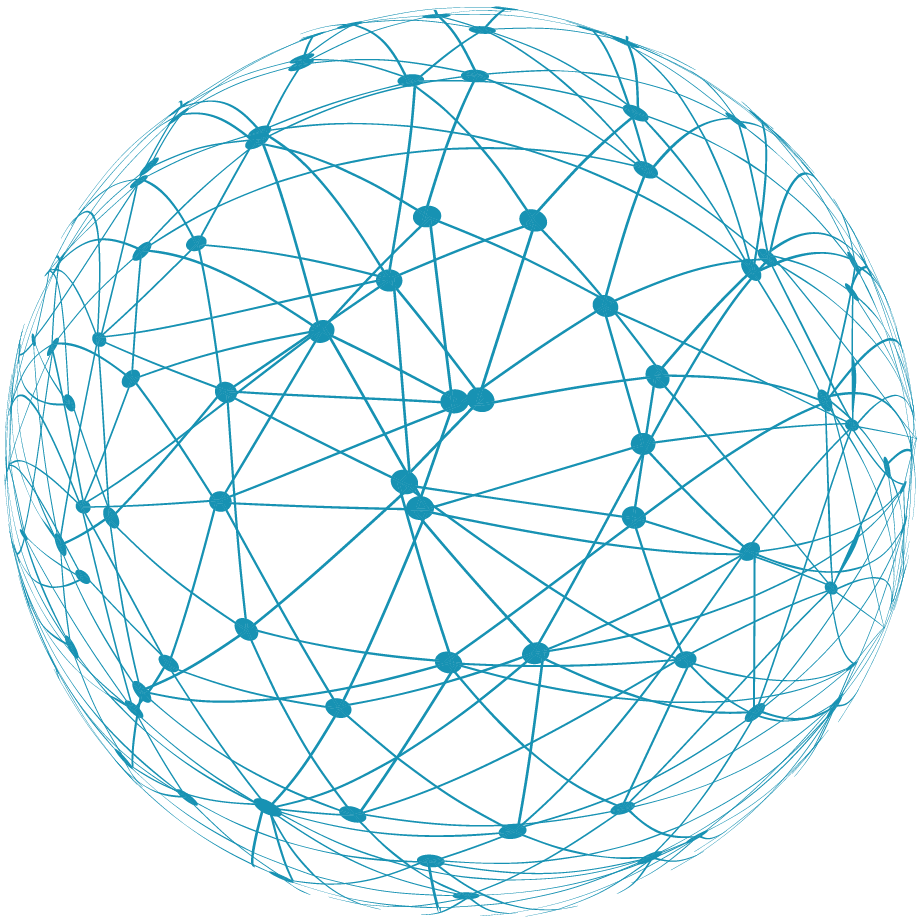 02
添加目录二标题
ADD DIRECTORY TWO TITLES
Add a page directory text description content, Add a page directory text description content, Add a page directory text description content, Add a page directory text description content, Add a page directory text description content.
添加文字
此处添加详细文本描述，建议与标题相关并符合整体语言风格，语言描述尽量简洁生动。

尽量将每页幻灯片的字数控制在200字以内，据统计每页幻灯片的最好控制在5分钟之内。此处添加详细文本描述，建议与标题相关并符合整体语言风格，语言描述尽量简洁生动。尽量将每页幻灯片的字数控制在200字以内，据统计每页幻灯片的最好控制在5分钟之内。
添加文字此处添加详细文本描述，建议与标题相关并符合整体语言风格，语言描述尽量简洁生动。
添加文字此处添加详细文本描述，建议与标题相关并符合整体语言风格，语言描述尽量简洁生动。
添加文字此处添加详细文本描述，建议与标题相关并符合整体语言风格，语言描述尽量简洁生动。
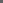 添加文字此处添加详细文本描述，建议与标题相关并符合整体语言风格，语言描述尽量简洁生动。
添加文字此处添加详细文本描述，建议与标题相关并符合整体语言风格，语言描述尽量简洁生动。
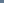 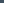 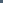 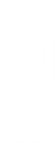 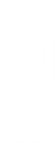 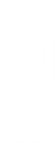 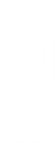 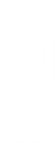 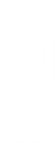 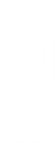 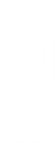 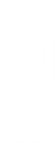 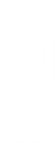 10%
33%
65%
75%
25%
35%
此处添加详细文本描述，建议与标题相关并符合整体语言风格，语言描述尽量简洁生动。
此处添加详细文本描述，建议与标题相关并符合整体语言风格，语言描述尽量简洁生动。
此处添加详细文本描述，建议与标题相关并符合整体语言风格，语言描述尽量简洁生动。
此处添加详细文本描述，建议与标题相关并符合整体语言风格，语言描述尽量简洁生动。
此处添加详细文本描述，建议与标题相关并符合整体语言风格，语言描述尽量简洁生动。
此处添加详细文本描述，建议与标题相关并符合整体语言风格，语言描述尽量简洁生动。
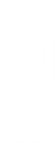 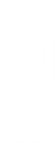 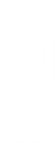 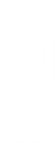 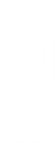 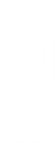 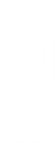 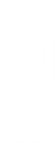 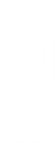 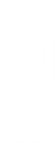 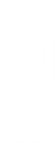 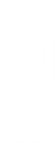 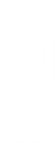 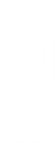 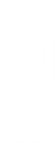 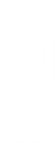 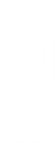 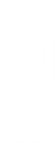 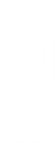 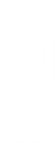 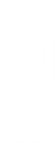 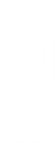 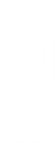 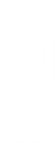 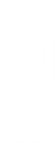 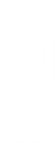 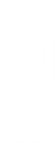 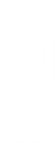 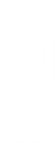 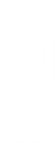 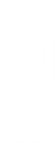 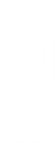 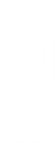 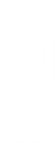 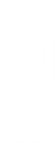 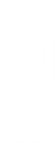 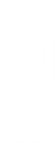 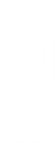 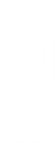 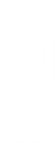 添加文字此处添加详细文本描述，建议与标题相关并符合整体语言风格，语言描述尽量简洁生动。
添加文字
此处添加详细文本描述，建议与标题相关并符合整体语言风格，语言描述尽量简洁生动。
添加文字此处添加详细文本描述，建议与标题相关并符合整体语言风格，语言描述尽量简洁生动。
添加文字
此处添加详细文本描述，建议与标题相关并符合整体语言风格，语言描述尽量简洁生动。
添加文字此处添加详细文本描述，建议与标题相关并符合整体语言风格，语言描述尽量简洁生动。
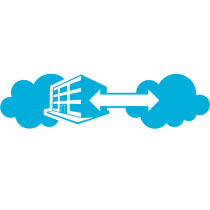 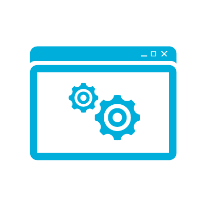 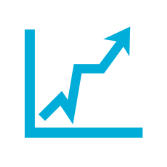 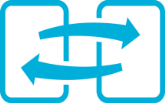 添加标题
添加标题
添加标题
添加标题
单击此处添加文本
单击此处添加文本
单击此处添加文本
单击此处添加文本
单击此处添加文本
单击此处添加文本
单击此处添加文本
单击此处添加文本
单击此处添加文本
单击此处添加文本
单击此处添加文本
单击此处添加文本
单击添加文字内容
单击添加文字内容
单击添加文字内容
单击添加文字内容
单击添加文字内容
单击添加文字内容
单击添加文字内容
单击此处添加段落文字内容
单击此处添加段落文字内容
单击此处添加段落文字内容
单击添加文字内容
单击添加文字内容
单击添加文字内容
35%
50%
单击添加文字内容
单击此处添加段落文字内容
单击此处添加段落文字内容
单击此处添加段落文字内容
25%
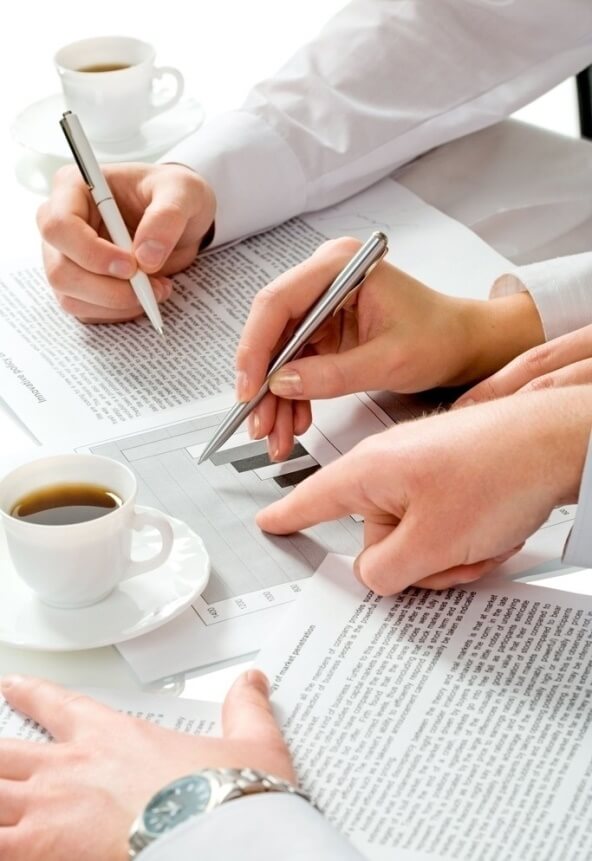 单击此处添加文字内容
单击此处添加文字内容   单击此处添加文字内容
单击此处添加文字内容   单击此处添加文字内容
单击此处添加文字内容
单击此处添加文字内容   单击此处添加文字内容
单击此处添加文字内容   单击此处添加文字内容
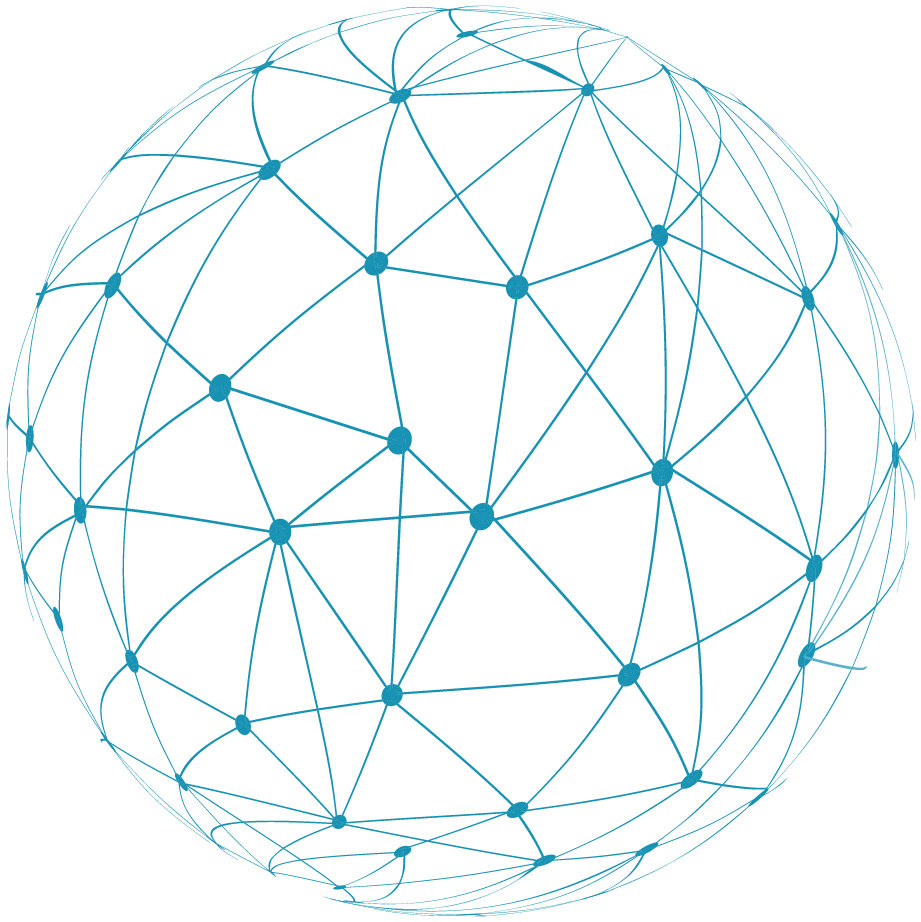 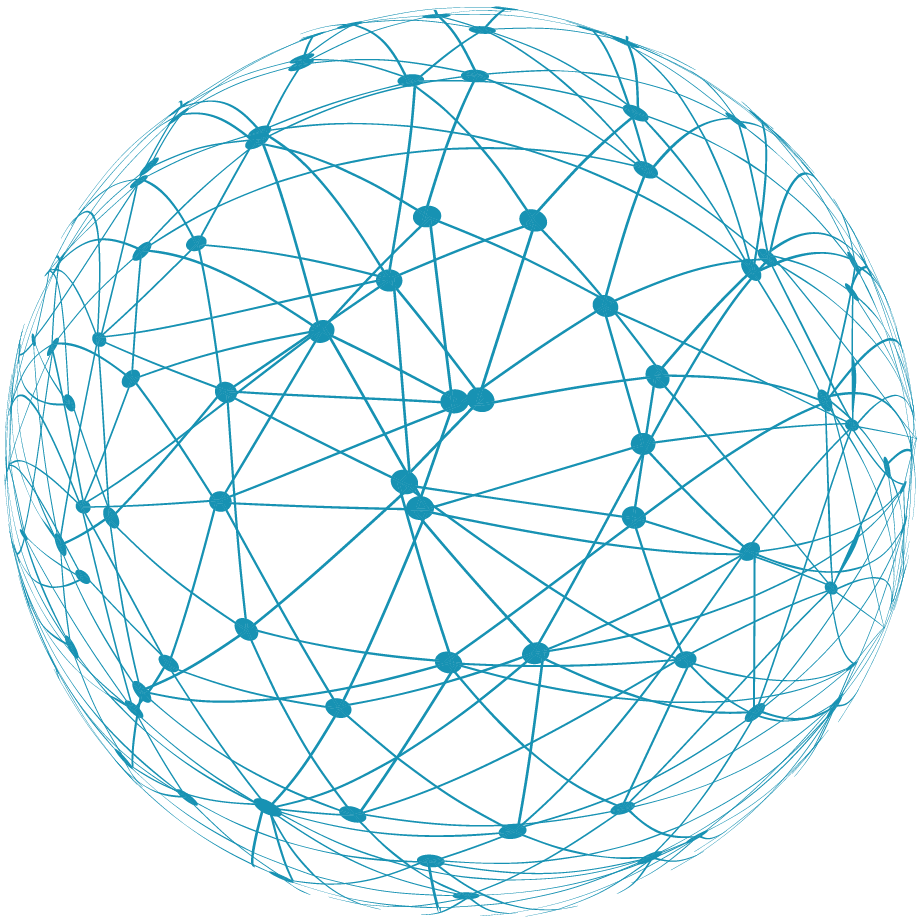 03
添加目录三标题
ADD DIRECTORY THREE TITLES
Add a page directory text description content, Add a page directory text description content, Add a page directory text description content, Add a page directory text description content, Add a page directory text description content.
此处添加详细文本描述，建议与标题相关并符合整体语言风格，语言描述尽量简洁生动。尽量将每页幻灯片的字数控制在200字以内，据统计每页幻灯片的最好控制在5分钟之内。此处添加详细文本描述，建议与标题相关并符合整体语言风格，语言描述尽量简洁生动。
标题一文字此处添加详细文本描述，建议与标题相关并符合整体语言风格，语言描述尽量简洁生动。
标题二文字此处添加详细文本描述，建议与标题相关并符合整体语言风格，语言描述尽量简洁生动。
标题三文字此处添加详细文本描述，建议与标题相关并符合整体语言风格，语言描述尽量简洁生动。
标题四文字此处添加详细文本描述，建议与标题相关并符合整体语言风格，语言描述尽量简洁生动。
请添加子标题
请添加子标题
请添加子标题
请添加子标题
请添加文本请添加文本
请添加文本请添加文本
请添加文本请添加文本
请添加文本请添加文本
请添加文本请添加文本
请添加文本请添加文本
请添加文本请添加文本
请添加文本请添加文本
Phase 1
Phase 3
Phase 5
请输入文本请输入文本
请输入文本请输入文本
请输入文本请输入文本
请输入文本请输入文本
请输入文本请输入文本
请输入文本请输入文本
请输入文本请输入文本
请输入文本请输入文本
请输入文本请输入文本
2014
2015
2016
2017
2018
Phase 2
Phase 4
请输入文本请输入文本
请输入文本请输入文本
请输入文本请输入文本
请输入文本请输入文本
请输入文本请输入文本
请输入文本请输入文本
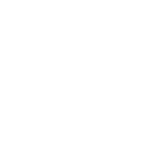 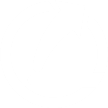 文本
添加标题
添加标题
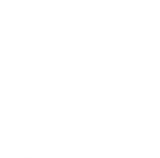 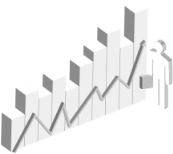 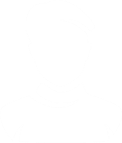 添加标题
添加标题
01
02
03
标题一文字此处添加详细文本描述，建议与标题相关并符合整体语言风格，语言描述尽量简洁生动。尽量将每页幻灯片的字数控制在200字以内
15万
标题三文字此处添加详细文本描述，建议与标题相关并符合整体语言风格，语言描述尽量简洁生动。尽量将每页幻灯片的字数控制在200字以内
标题二文字此处添加详细文本描述，建议与标题相关并符合整体语言风格，语言描述尽量简洁生动。尽量将每页幻灯片的字数控制在200字以内
年销售额
12万
年销售额
5万
年销售额
添加标题
添加标题
添加标题
单击此处添加文本
单击此处添加文本
单击此处添加文本
单击此处添加文本
单击此处添加文本
单击此处添加文本
单击此处添加文本
单击此处添加文本
单击此处添加文本
单击此处添加文本
单击此处添加文本
单击此处添加文本
单击此处添加文本
单击此处添加文本
单击此处添加文本
单击此处添加文本
单击此处添加文本
单击此处添加文本
单击添加文本
单击添加文本
单击添加文本
单击添加文本
单击添加文本
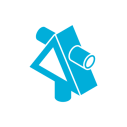 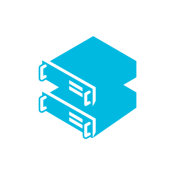 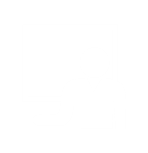 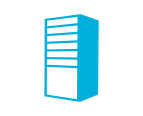 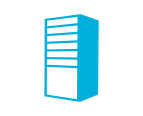 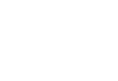 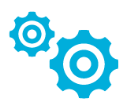 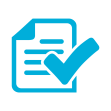 单击此处添加文字内容   单击此处添加文字内容单击此处添加文字内容   单击此处添加文字内容单击此处添加文字内容   单击此处添加文字内容单击此处添加文字内容   单击此处添加文字内容 单击此处添加文字内容   单击此处添加文字内容
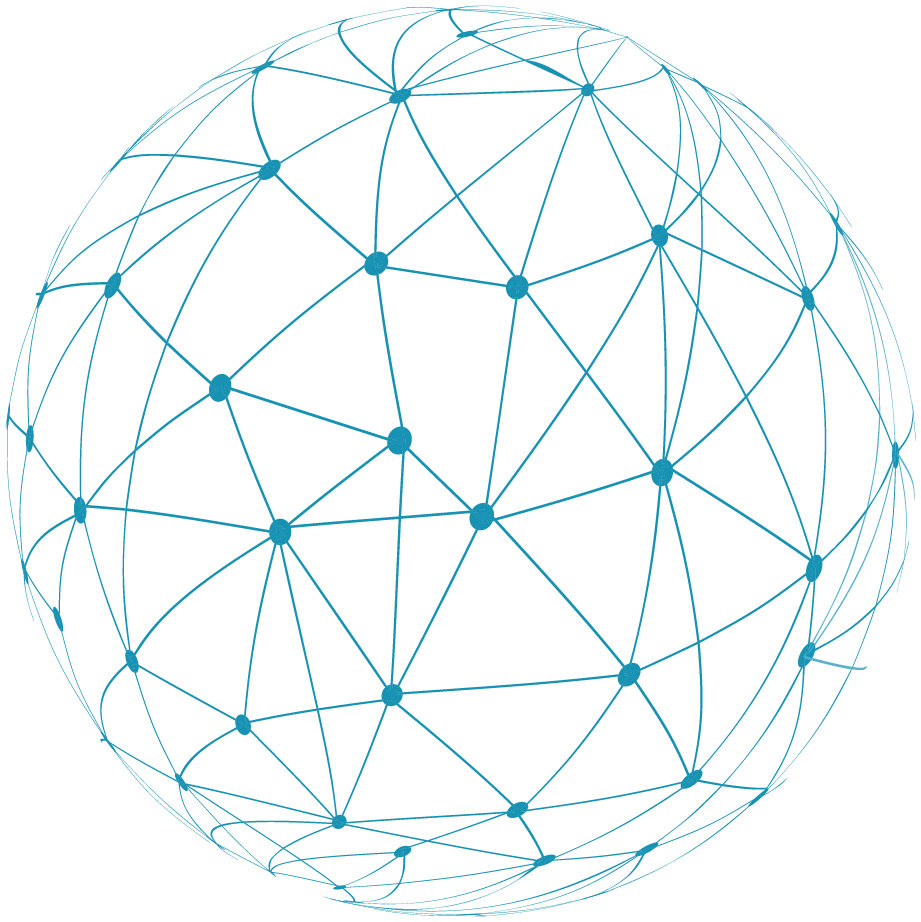 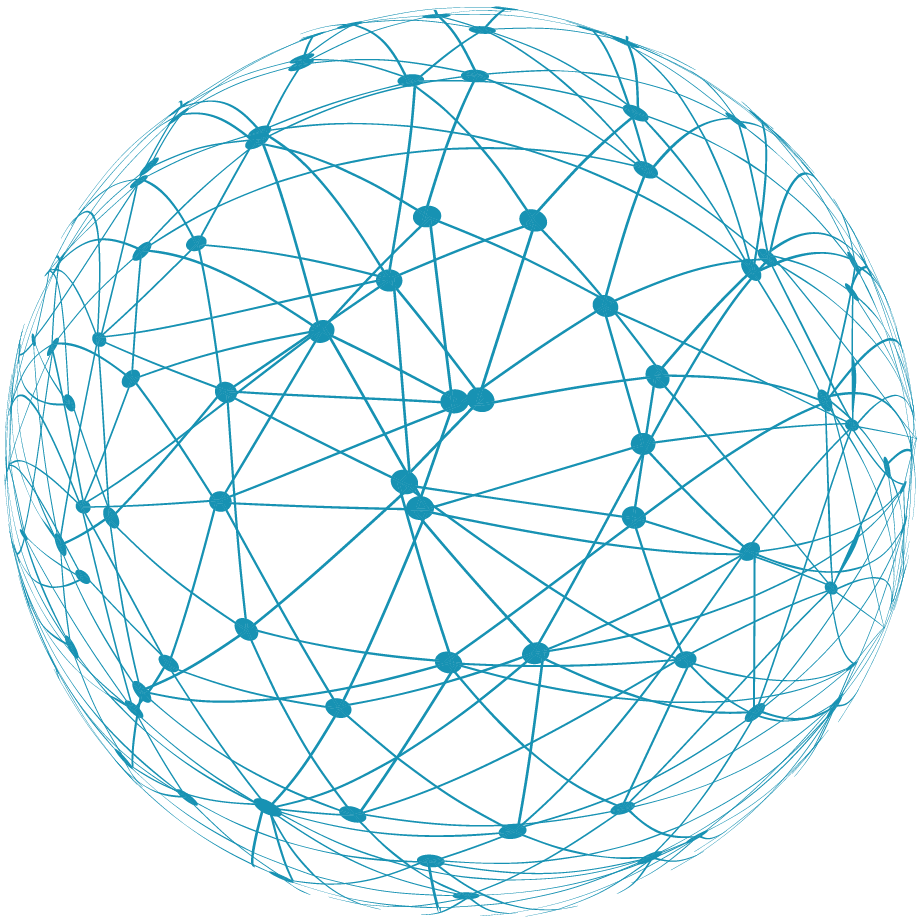 04
添加目录四标题
ADD DIRECTORY FOUR TITLES
Add a page directory text description content, Add a page directory text description content, Add a page directory text description content, Add a page directory text description content, Add a page directory text description content.
单击添加标题
单击添加标题
单击添加子标题
单击添加子标题
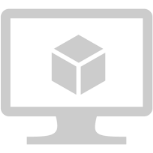 单击添加子标题
单击添加子标题
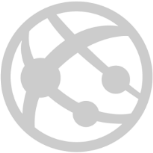 单击添加标题
单击添加标题
单击添加子标题
单击添加子标题
单击添加子标题
单击添加子标题
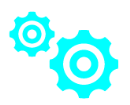 单击添加标题
单击添加标题
单击此处添加文本
单击此处添加文本
单击此处添加文本
单击添加标题
单击添加标题
单击此处添加文本
主题一
主题二
主题三
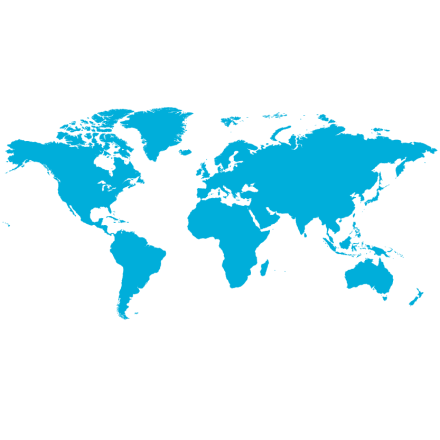 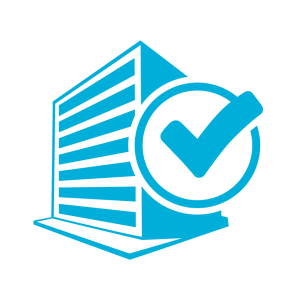 单击此处添加文本
单击此处添加文本
单击此处添加文本
单击此处添加文本
单击此处添加文本
单击此处添加文本
单击此处添加文本
单击此处添加文本
单击此处添加文本
单击添加文本
单击添加文本
单击添加文本
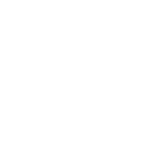 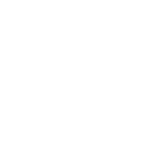 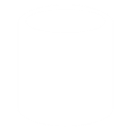 单击添加文本
单击添加文本
单击添加文本
单击添加文本
单击添加文本
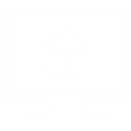 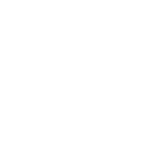 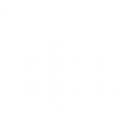 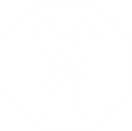 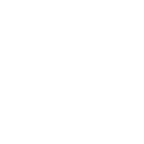 单击添加文本
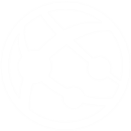 单击添加标题
单击添加子标题
单击添加子标题
单击添加文本
单击添加文本
单击添加文本
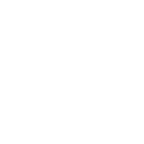 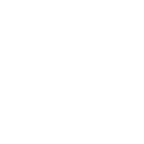 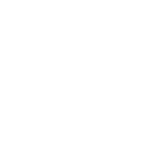 添加标题
添加标题
添加标题
在此录入本图表的综合描述说明，在此录入本图表的综合描述说明。
在此录入本图表的综合描述说明，在此录入本图表的综合描述说明。
在此录入本图表的综合描述说明，在此录入本图表的综合描述说明。
添加标题一
在此录入上述图表的描述说明，在此录入上述图表的描述说明。
添加标题一
添加标题三
添加标题二
在此录入上述图表的描述说明，在此录入上述图表的描述说明，在此录入上述图表的描述说明。
添加标题三
在此录入上述图表的描述说明，在此录入上述图表的描述说明。
添加标题四
添加标题二
添加标题四
在此录入上述图表的描述说明，在此录入上述图表的描述说明。
关键词
关键词
关键词
关键词
点击添加描述总结
点击添加描述总结
添加主要观点
在此录入上述图表的综合描述说明，在此录入上述图表的综合描述说明，在此录入上述图表的综合描述说明，在此录入上述图表的综合描述说明，在此录入上述图表的综合描述说明。
点击添加描述总结
点击添加描述总结
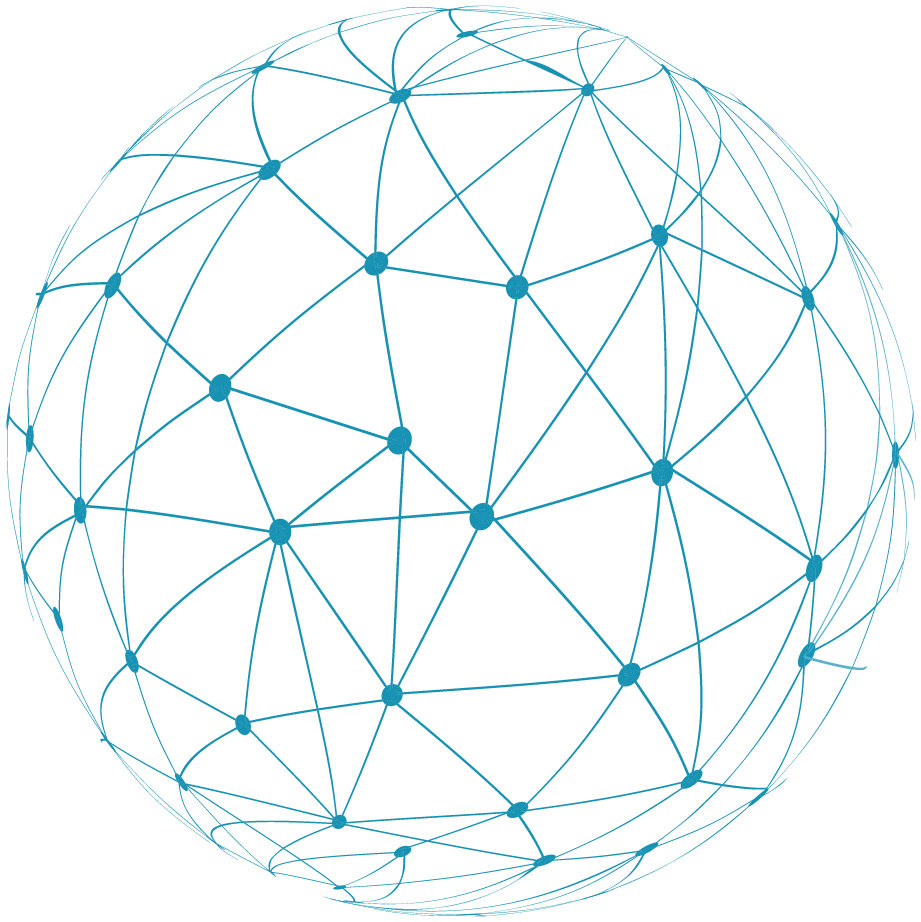 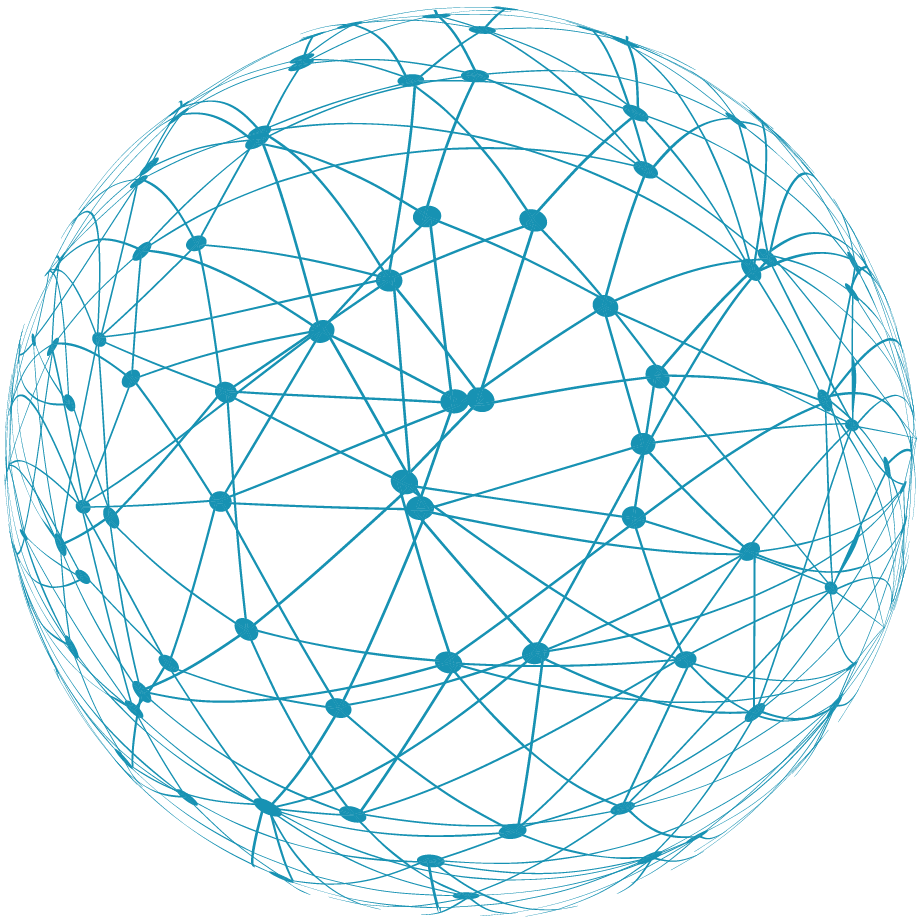 2030
感谢您的观看
年终总结  新年计划 述职报告  工作汇报
Here to add a brief introduction to the company. Here to add a brief introduction to the company. Here to add a brief introduction to the company. Here to add a brief introduction to the company. Here to add a brief introduction.
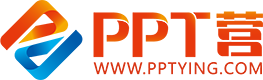 10000+套精品PPT模板全部免费下载
PPT营
www.pptying.com
[Speaker Notes: 模板来自于 https://www.pptying.com    【PPT营】]